МБДОУ «Детский сад №22, п Алханчурт»
«Влияние устного народного творчества на развитие речи детей 
2-4 лет»


воспитатель младшей группы
Аничкина Ольга Игорьевна
2017-2018 учебный год
Проблема:
В семьях меньше и меньше знают произведения устного народного творчества, родители помнят лишь несколько распространённых потешек «Сорока-белобока……», «Ладушки», не используют развивающий потенциал народных произведений, в том числе и для развития речи. Отсюда вытекает проблема разобщённости действий педагогов и родителей в вопросах познавательного – речевого развития детей раннего возраста через знакомство с произведениями русского народного творчества.
Детский фольклор:
Потешки
  Песенки 
  Пестушки
  Заклички 
 Колыбельные 
 Сказочки 
 Считалки 
  Хороводные игры
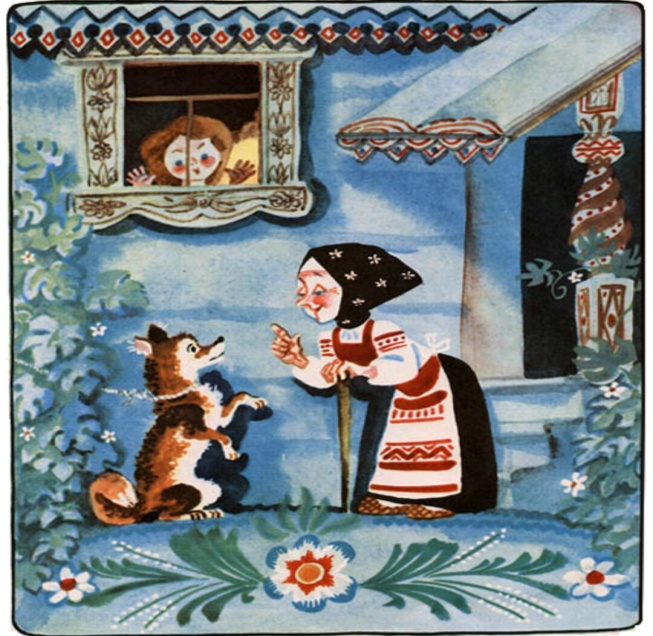 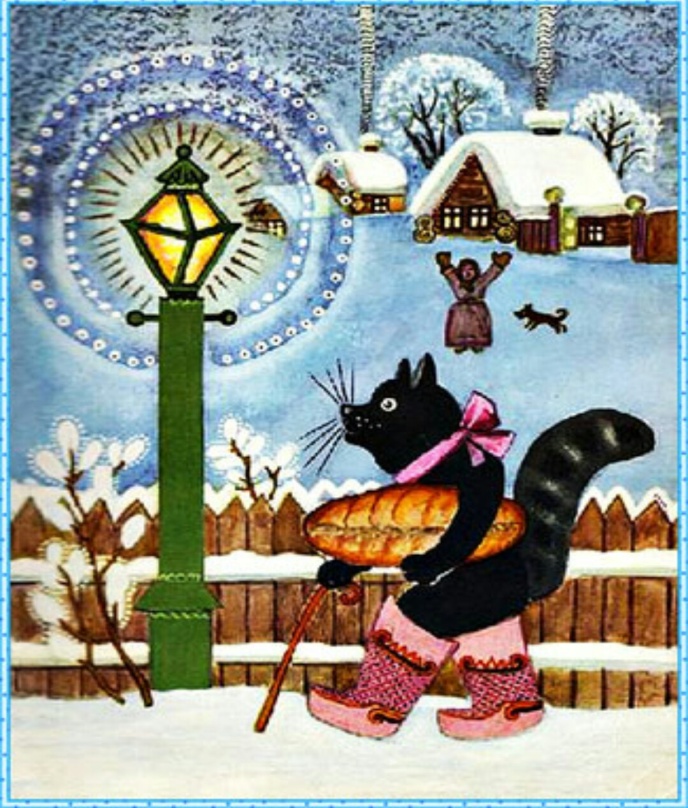 Дети любят играть в сказку
Рассматривание иллюстрации в книжках
Показ настольного театра и рассказывание сказки «Курочка ряба»
Любят слушать потешки и играть
Слушание сказки
Хороводная игра «Каравай»
Развивающая среда(способствует речевому и познавательному развитию)
Спасибо за внимание!